Kersthappening 
Huis Driane 
2013
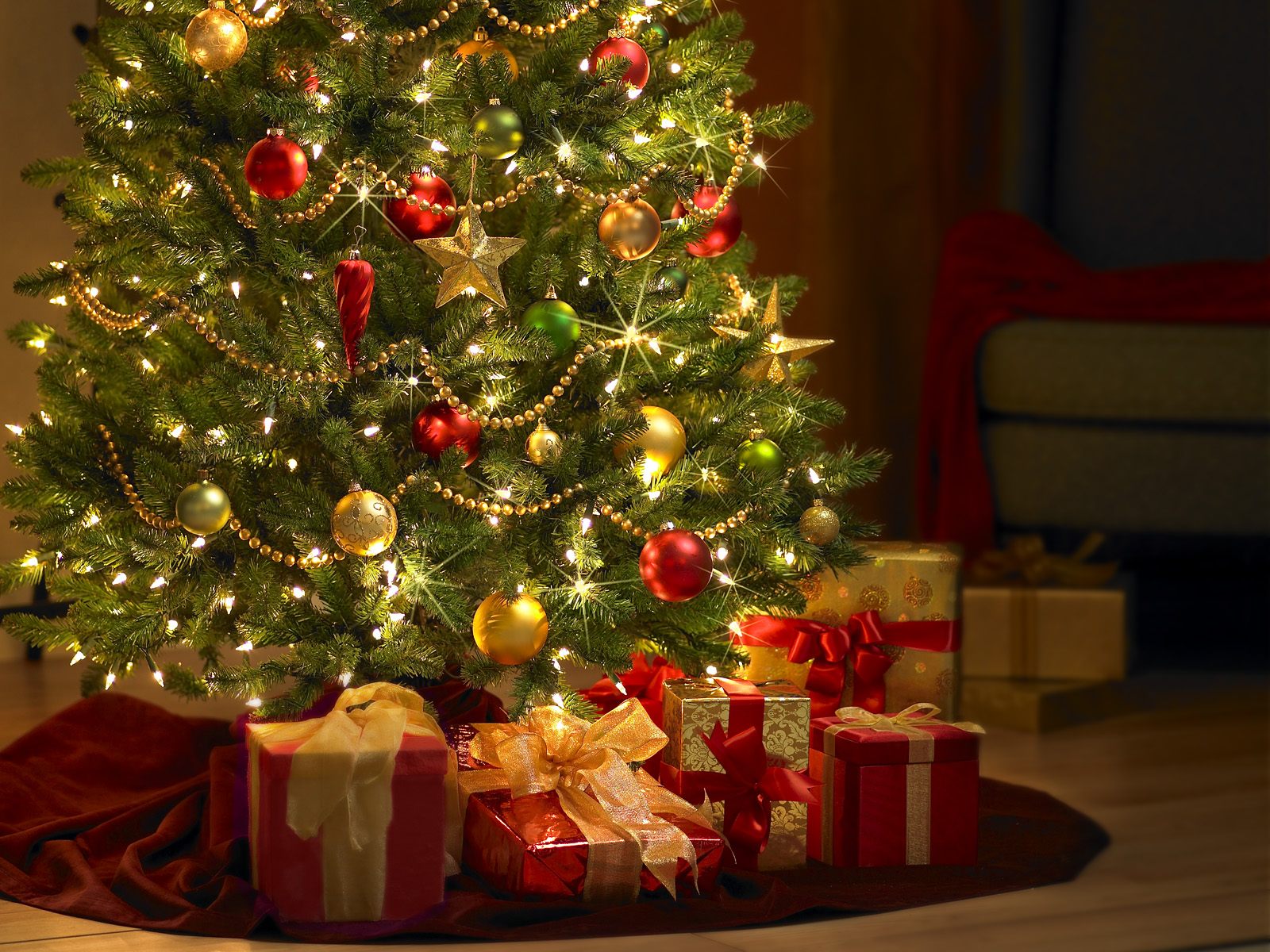 Kerstweetjes
???
Weetje
Kung His Hsin Nien bing Chu Shen Tan

Zo zegt men Vrolijk Kerstfeest in het Chinees!
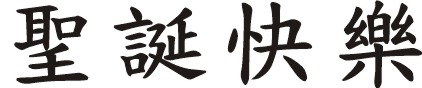 Weetje
Een kerstboom is eetbaar!
Heb jij wel eens een kerstboom opgegeten? Waarschijnlijk niet, maar het is niet zo ongezond als je zou denken. De meeste onderdelen van de kerstboom zijn namelijk perfect eetbaar, zoals de naalden en dennenappels. Hierin zit veel vitamine C, dat goed is voor je weerstand!
Weetje
Echte of plastieken kerstbomen?

Ieder jaar worden bijna 60 miljoen kerstbomen speciaal voor de kerst gekweekt.
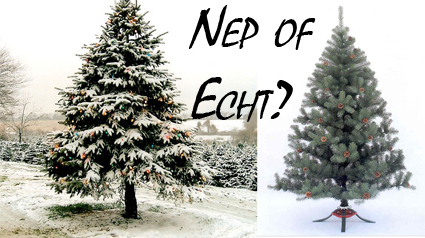 Weetje
Dieren?

Een derde van de huisdieren krijgt een kerstcadeau.
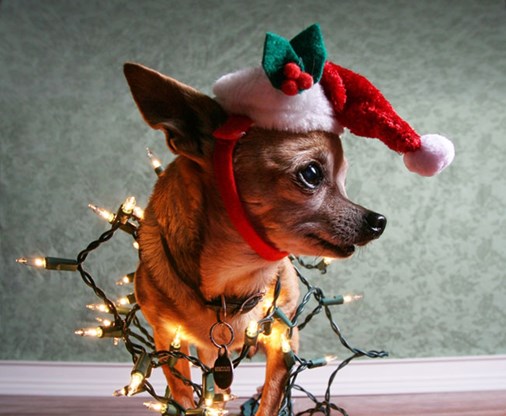 Weetje
Er bestaan steden met echte kerst-namen.

Ongelooflijk maar waar: In Amerika kan je een bezoekje brengen aan de stad Santa Claus en ook aan de stad Christmas. Best gezellig denk ik…
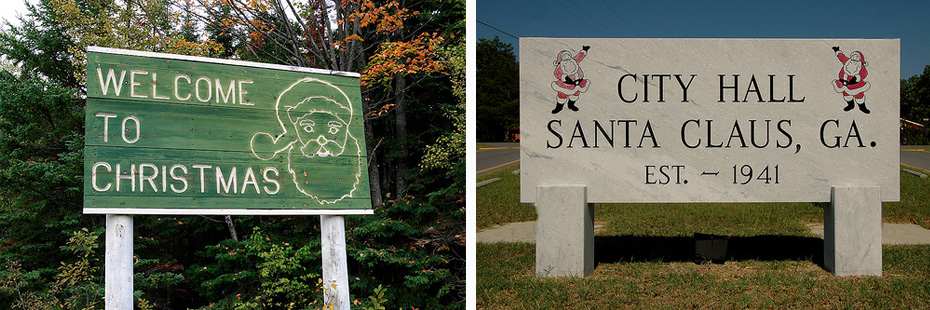 Weetje
Snelle Kerstman!

Als de kerstman op kerstavond overal ter wereld pakjes zou rondbrengen, dan moet hij 822 huizen per seconde bezoeken!
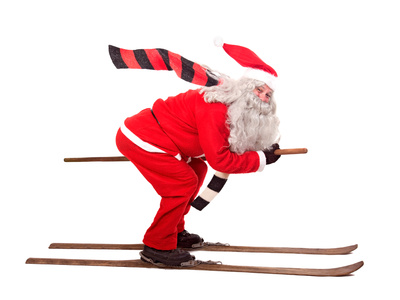 Weetje
Plastiek of toch iets anders?

De kunstkerstboom werd uitgevonden in Duitsland. De eerste kunstkerstbomen werden gemaakt van ganzenveren!
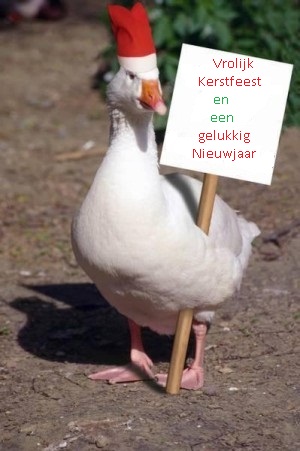 Weetje
Wie hoort er thuis in het stalleke?

IJslanders zetten trollen in het kerststalletje in plaats van Jezus, Maria en Jozef. Deze brengen in de kerstnacht kerstcadeaus.
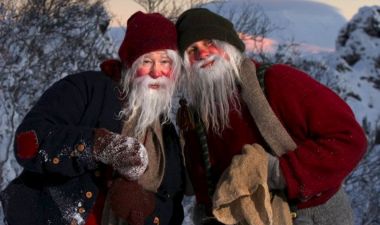 Weetje
Zomer met Kerstmis?

Tijdens kerst is het zomer in Australië (en in nog meer andere delen van de wereld), dus het zal daar nooit een witte kerst zijn!
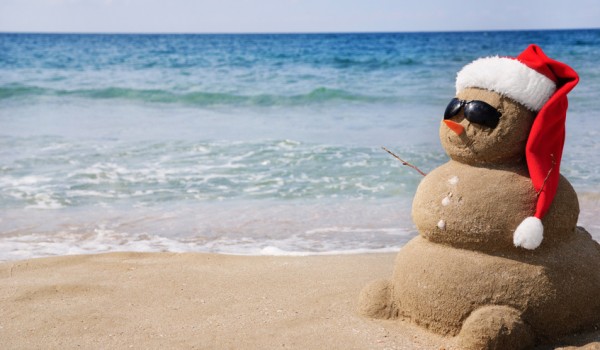 Weetje
Groot, groter, grootst!

De grootste kerstboom ooit was 67 meter hoog! Deze is in 1950 in een winkelcentrum in Washington neergezet. Stel je voor hoe dat eruit heeft gezien!
Weetje
Witte Kerst?

In 1906 werd de eerste witte Kerst in België door het KMI vastgesteld.
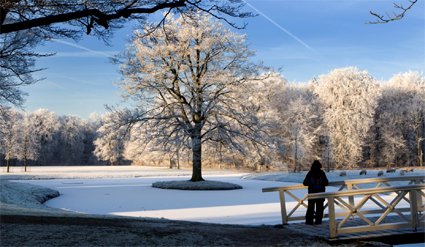 Foto’s herkennen
Foto
Foto
Foto
Foto
Foto
Foto
Foto
Foto
Foto
Foto
Zingen maar!
Kerstliedjes
Kerstliedjes
Kerstliedjes
Kerstliedjes
Kerstliedjes
Kerstliedje
Kwissen maar!
Kerstkwisje
Tegenwoordig hebben we elektrische verlichting in de kerstboom. Hoe werd vroeger de kerstboom verlicht?

Met kaarsjes
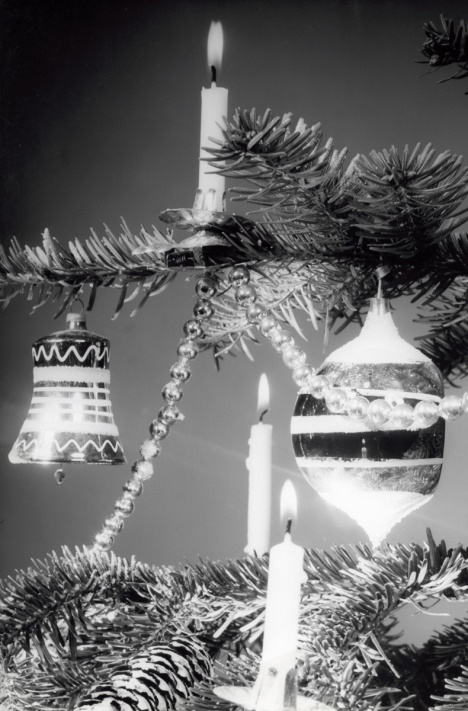 Kerstkwisje
Wat zegt de Kerstman vaak, waar staat hij om bekend?

Ho Ho Ho (Merry Christmas)
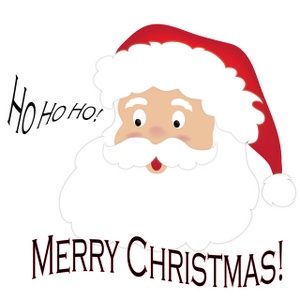 Kerstkwisje
Wat kan er gebeuren als je onder een maretak staat?

Je kan gekust worden
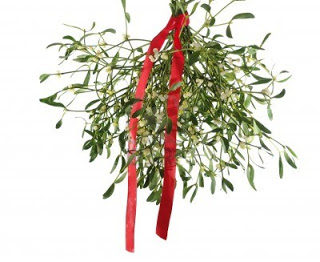 Kerstkwisje
Hoe heet de hoogste versiering in een kerstboom?

Een piek
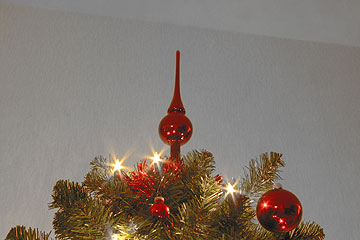 Kerstkwisje
Hoeveel koningen kwamen er langs bij de stal?

3
Caspar, Melchior en Balthasar
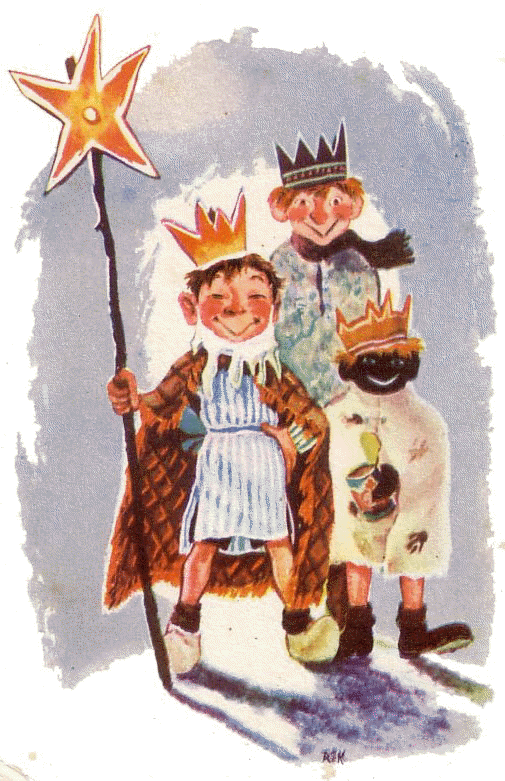 Kerstkwisje
Sommigen krijgen cadeautjes met Kerstmis. Waar liggen die cadeautjes dan?


Onder de kerstboom 
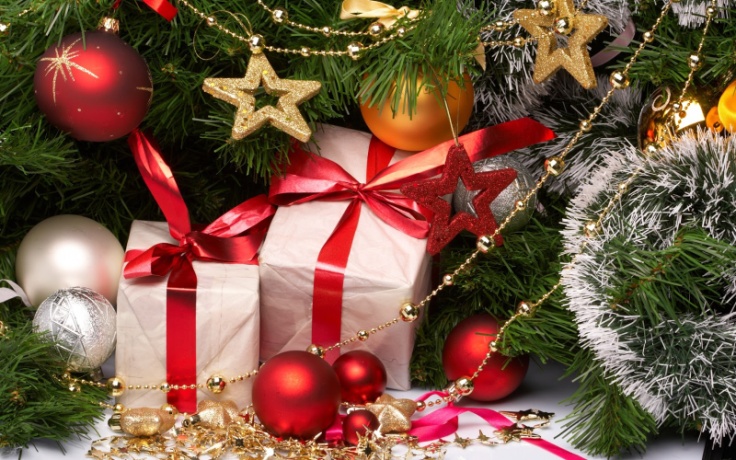 TIJD VOOR PAKJES!
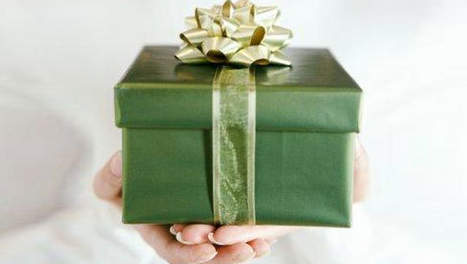 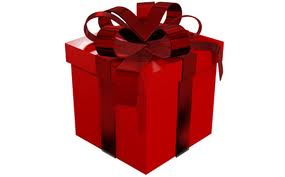 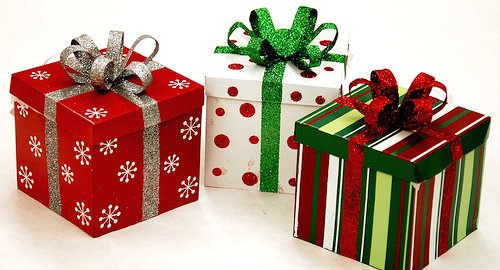 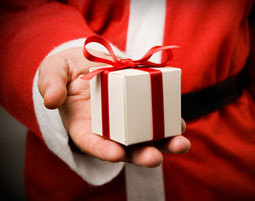